Одежда
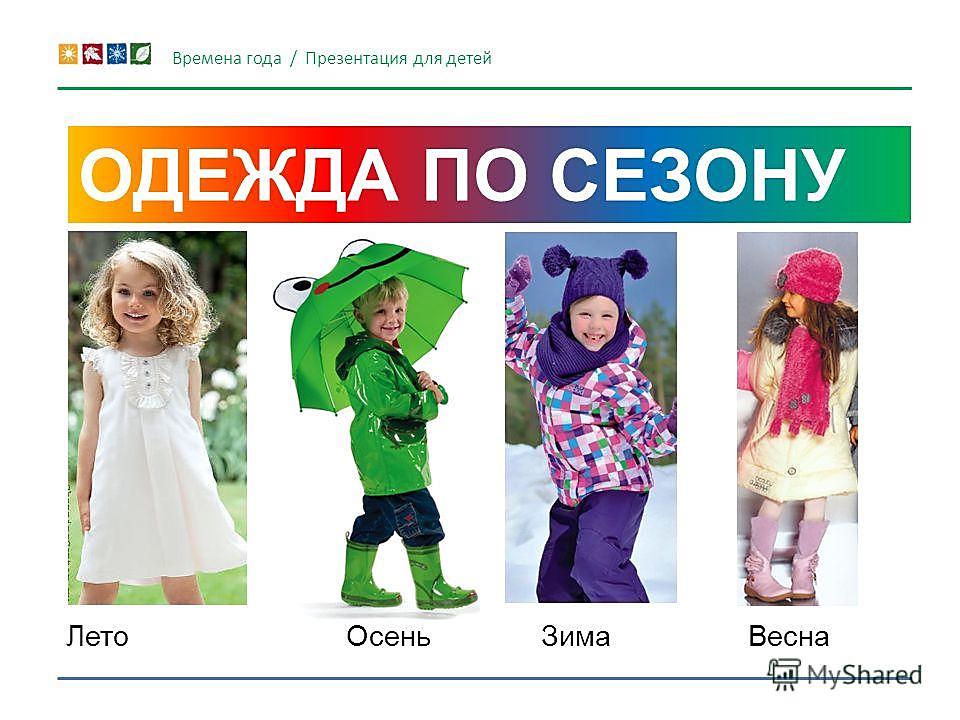 Одежда бывает: детская и взрослая
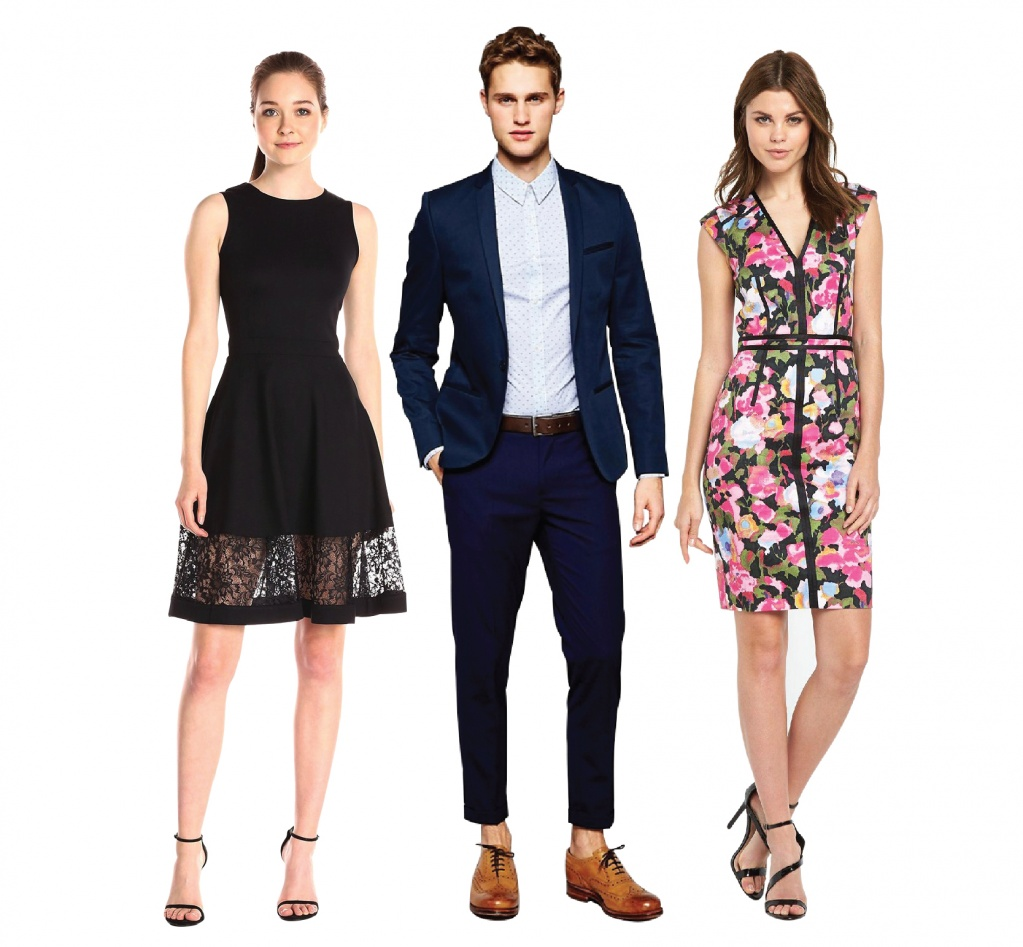 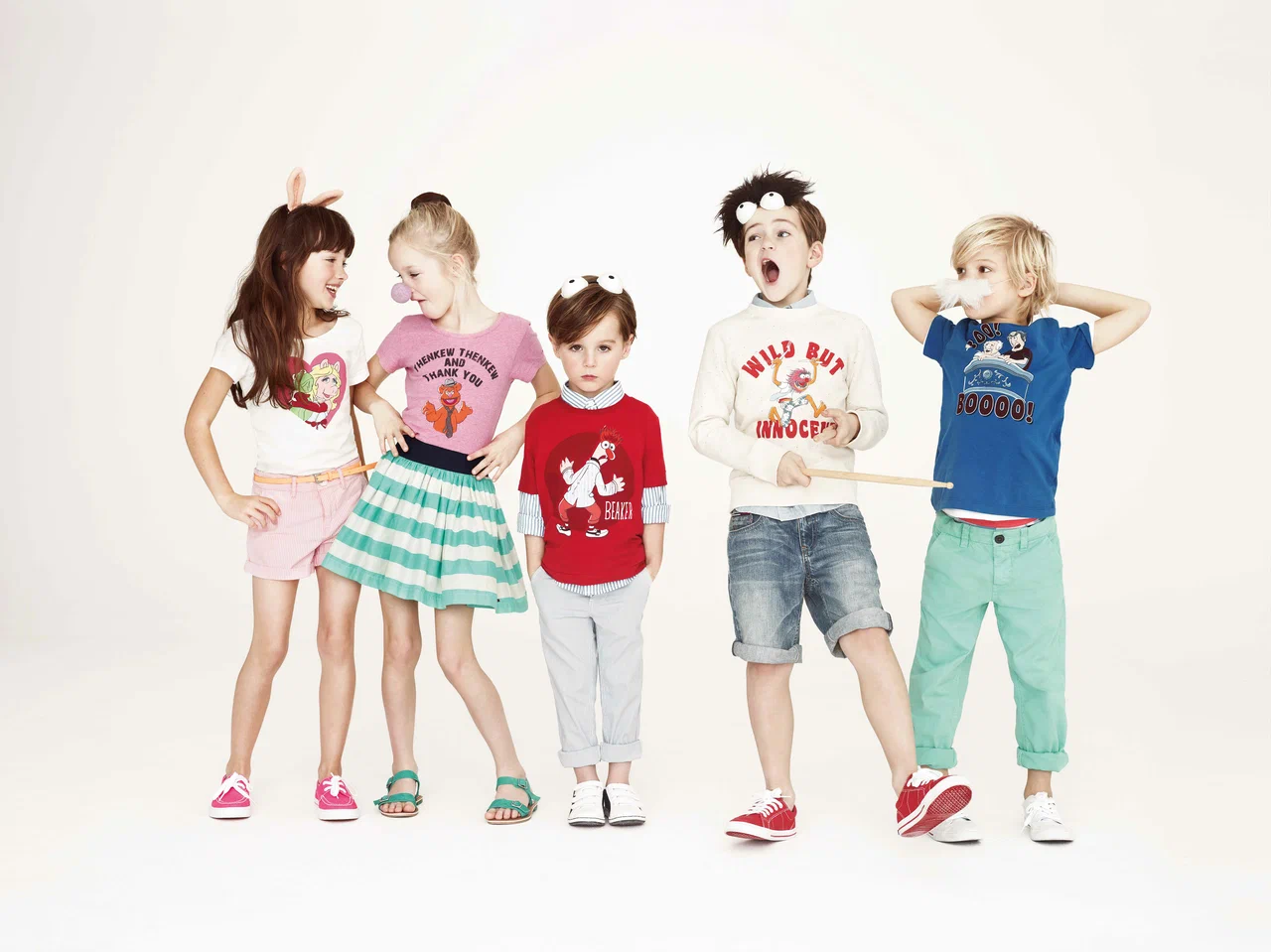 Одежда бывает: мужская и женская
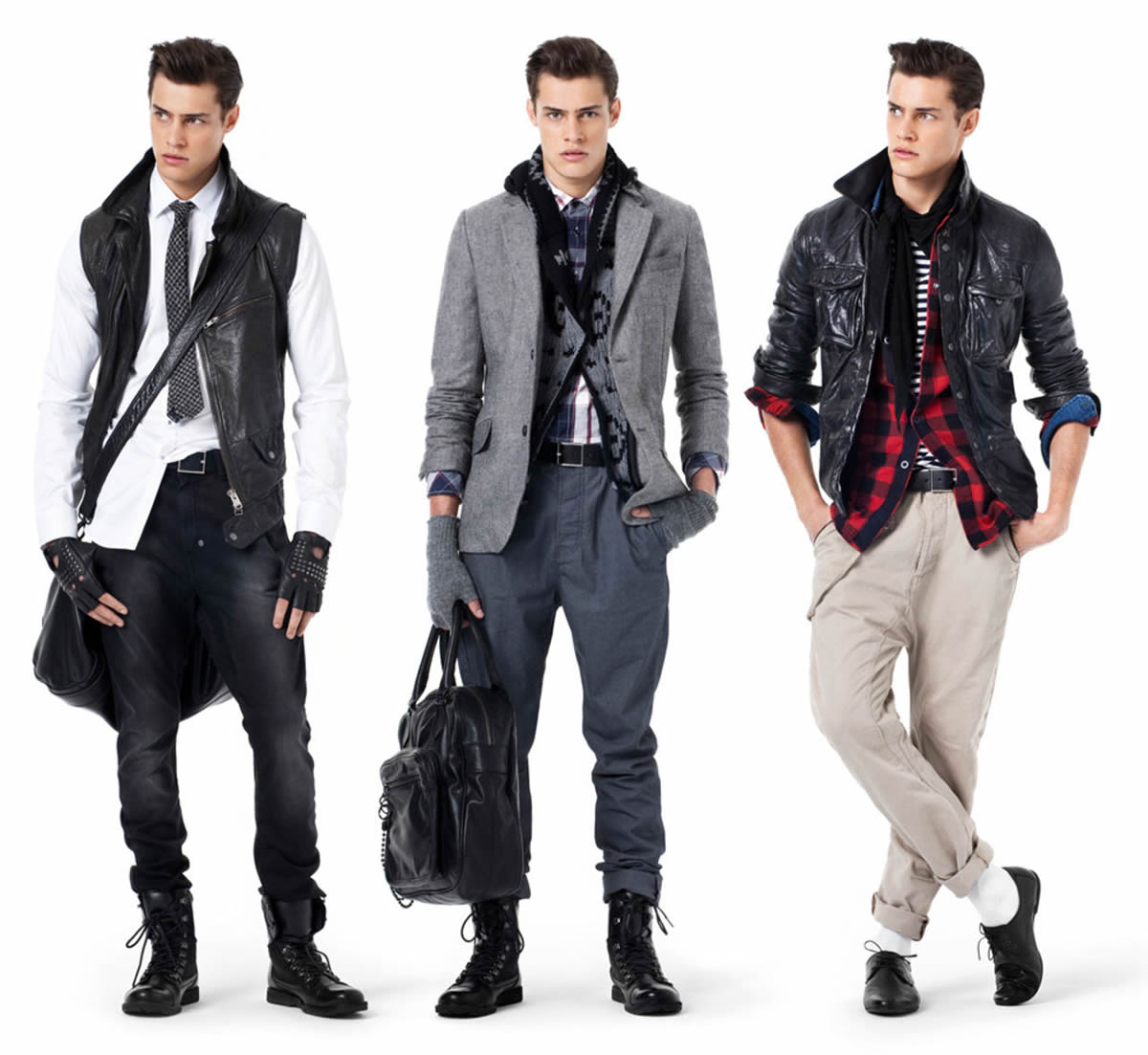 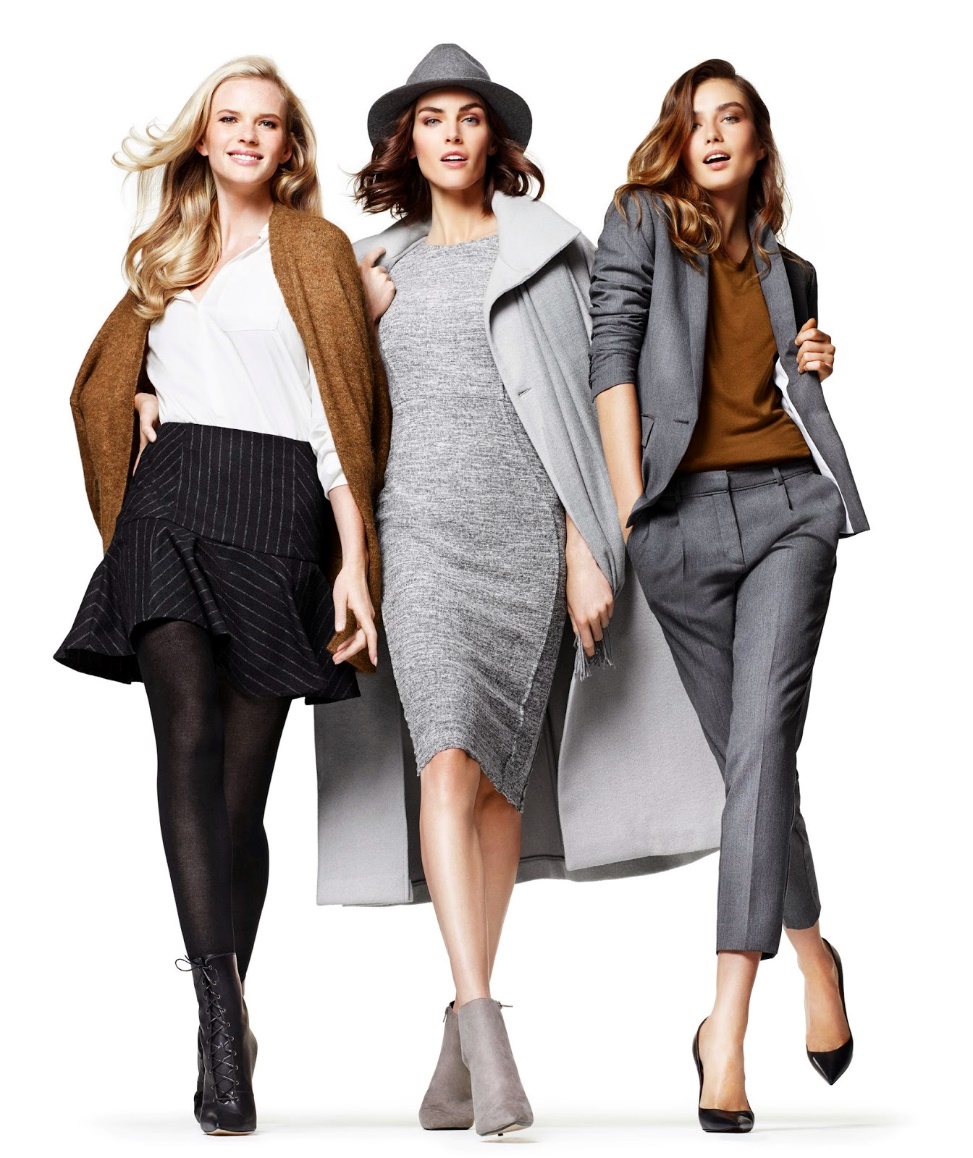 Одежда бывает: летняя, зимняя и демисезонная
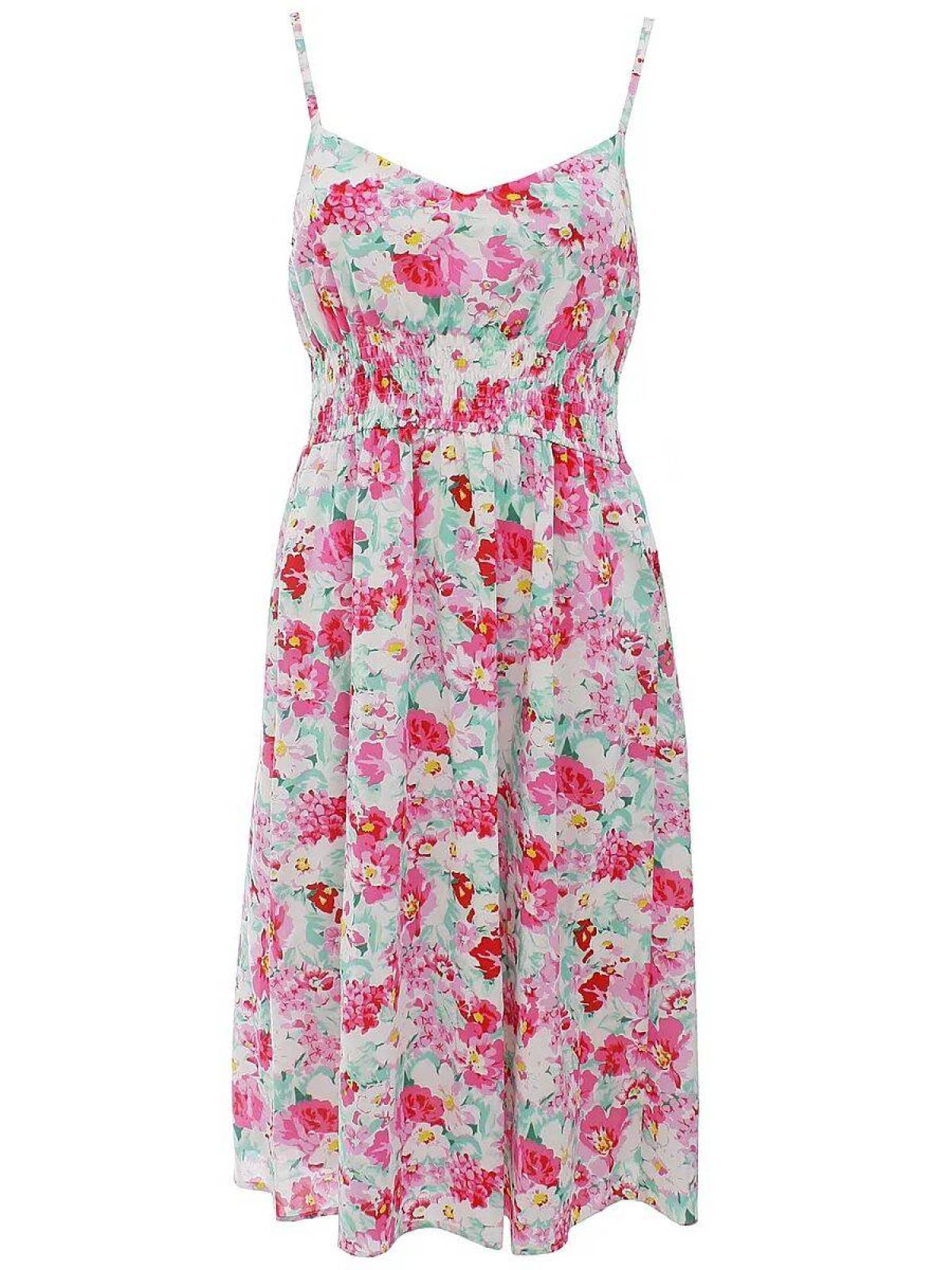 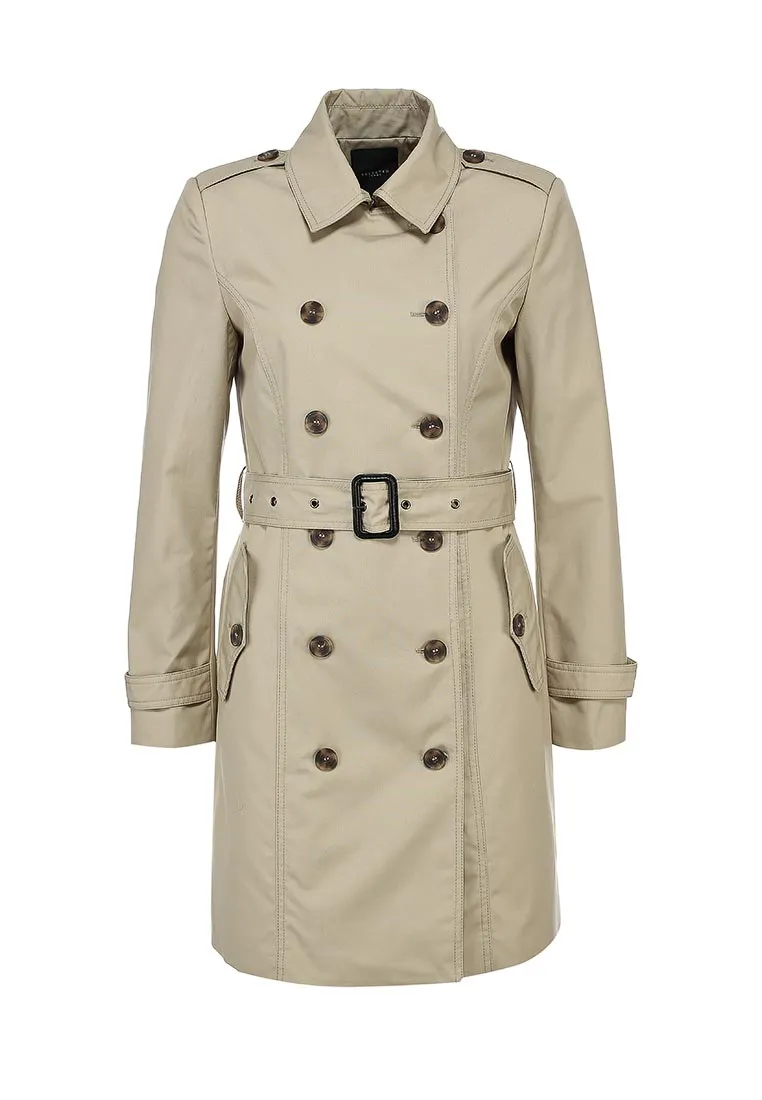 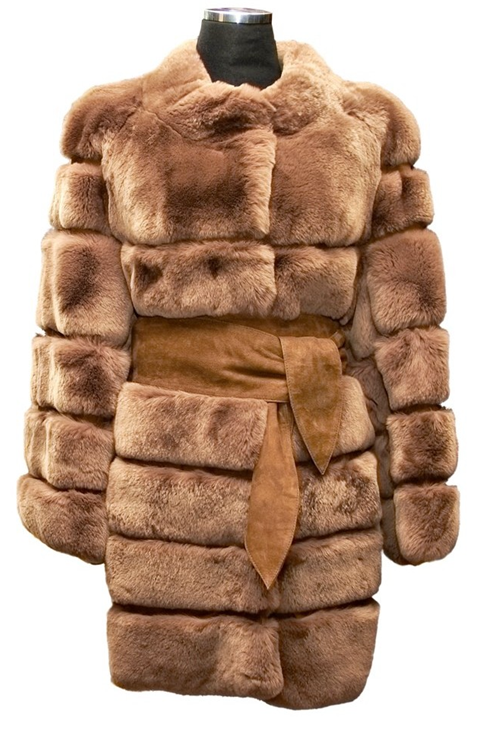 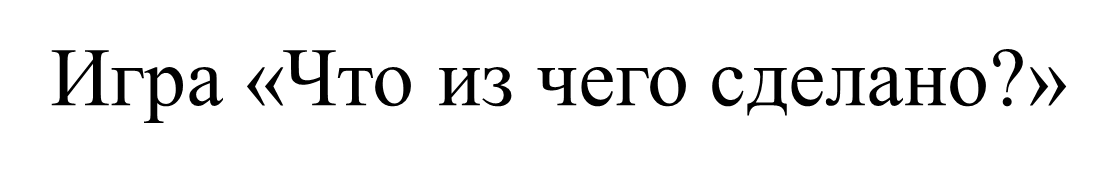 Шуба из меха, какая?
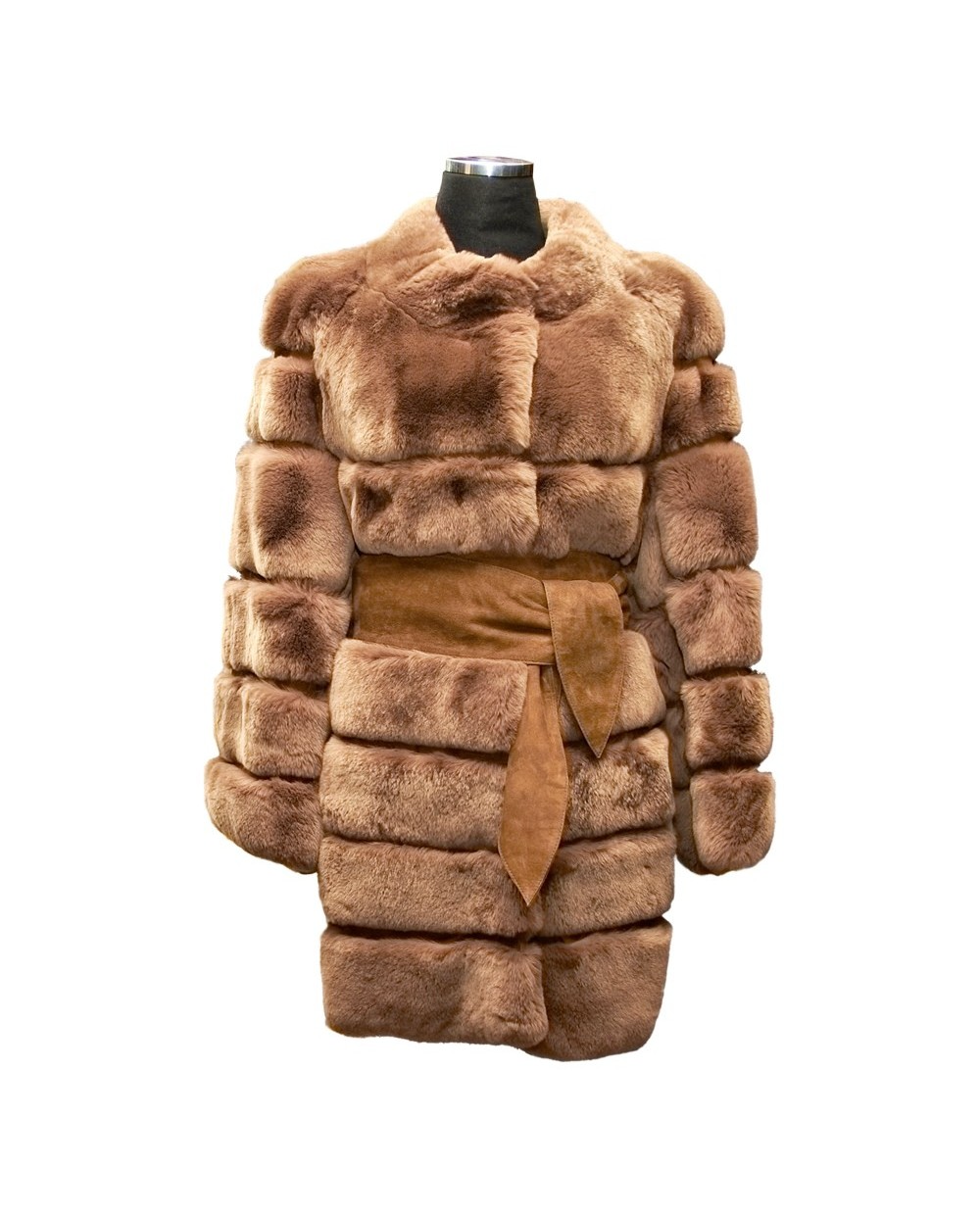 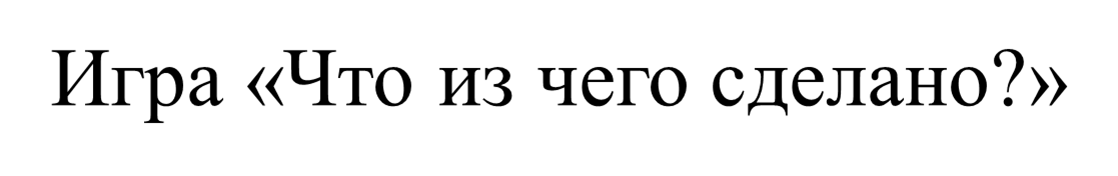 Куртка из кожи, какая?
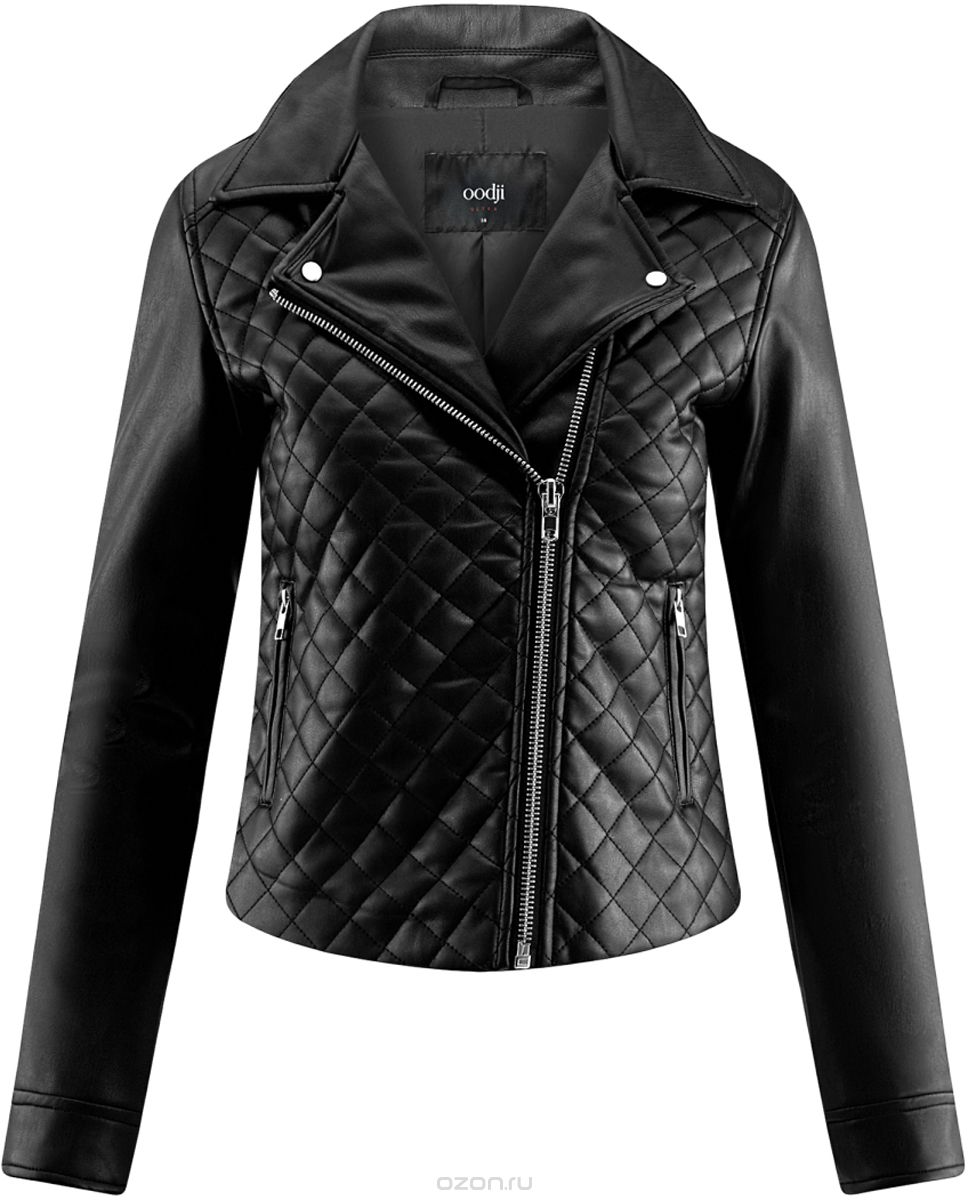 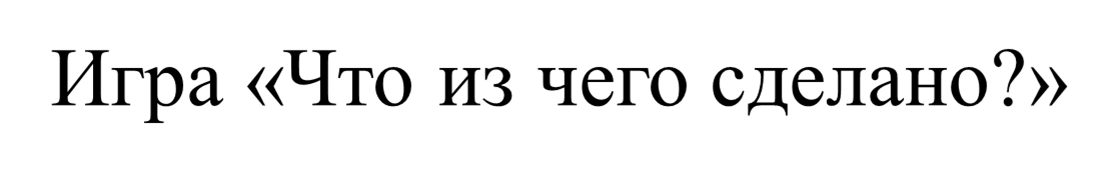 Свитер из шерсти, какой?
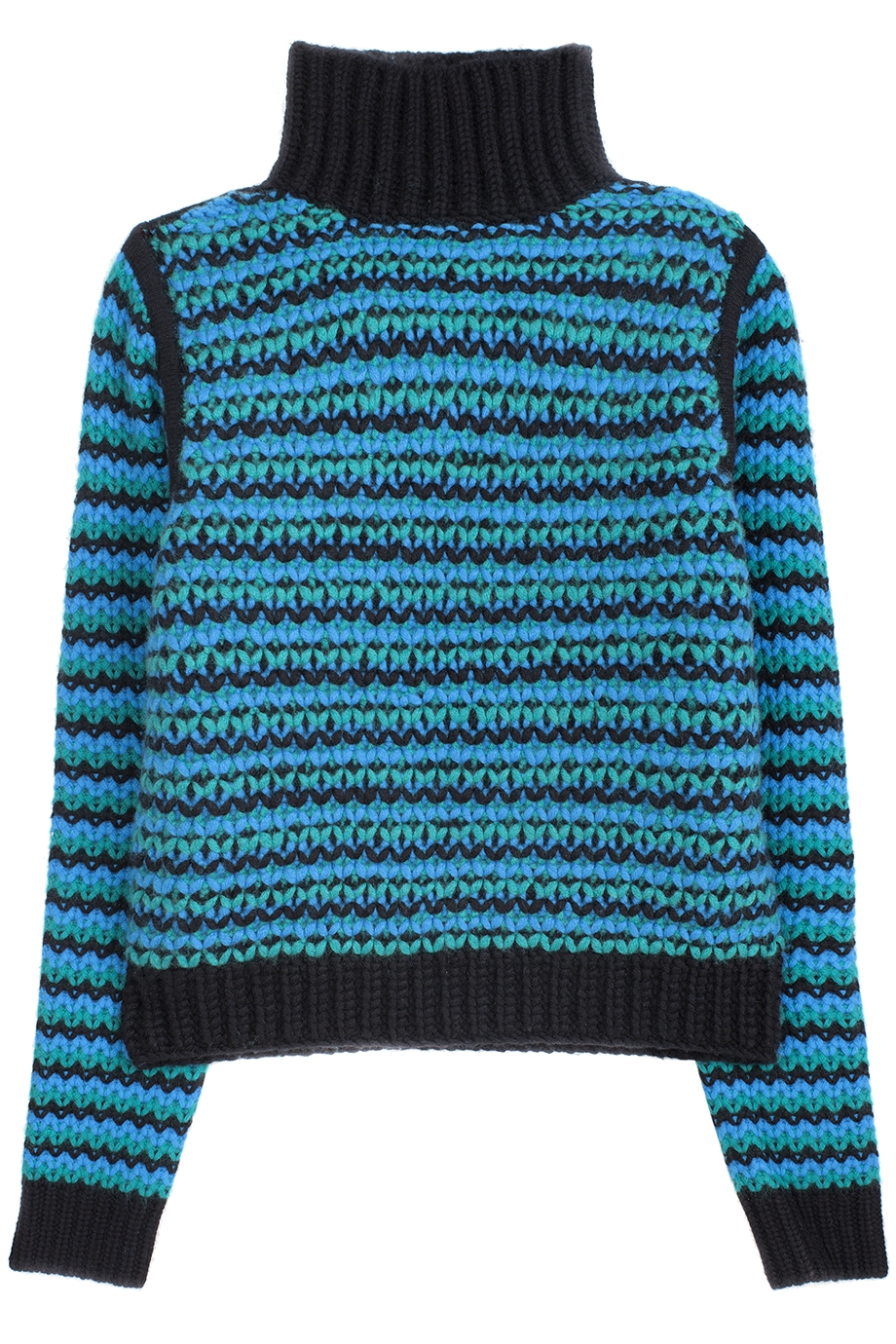 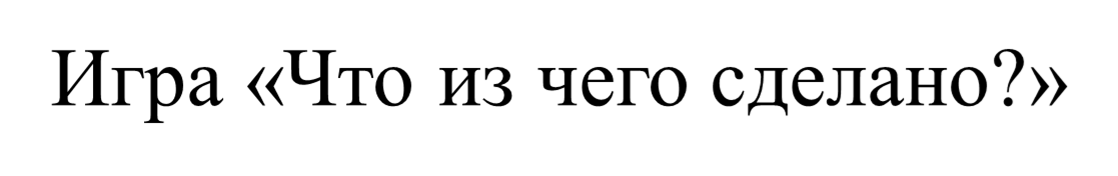 Рубашка из хлопка, какая?
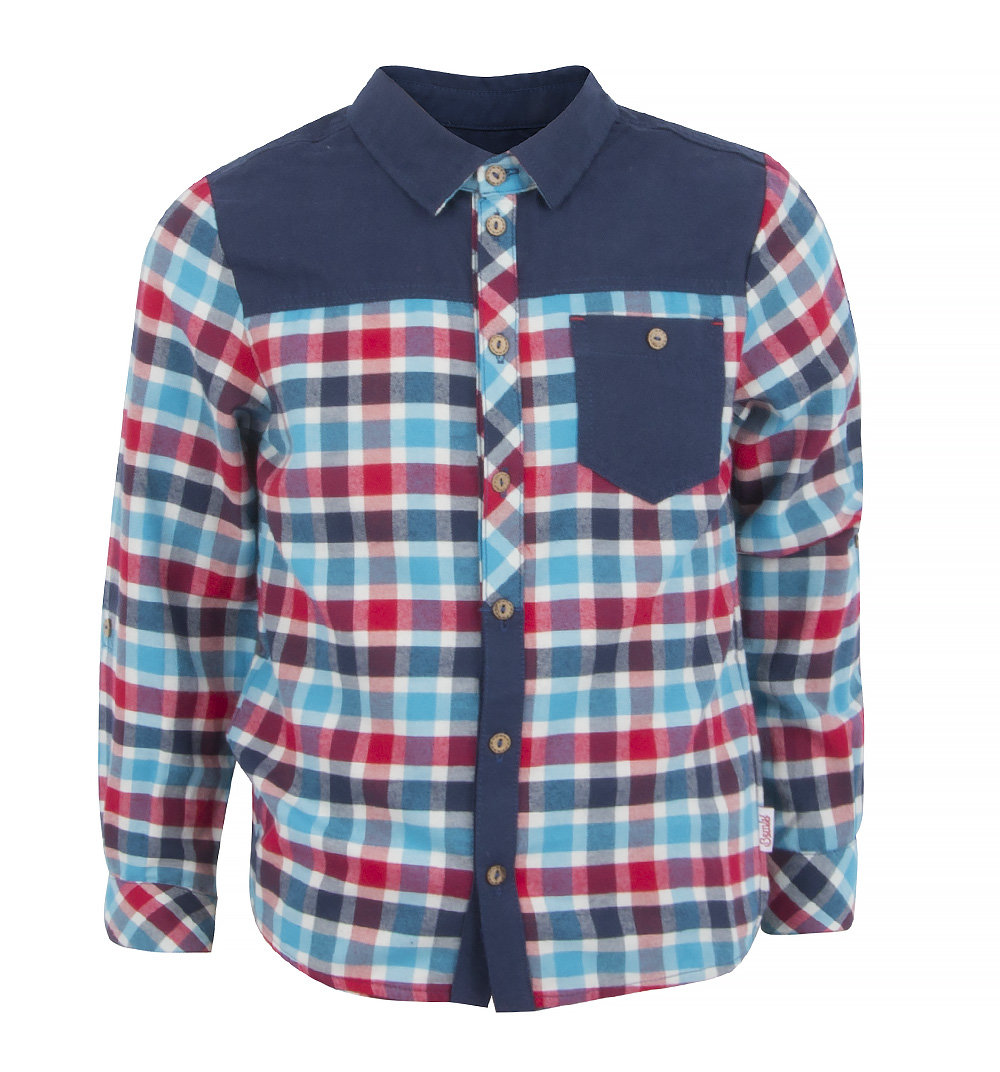 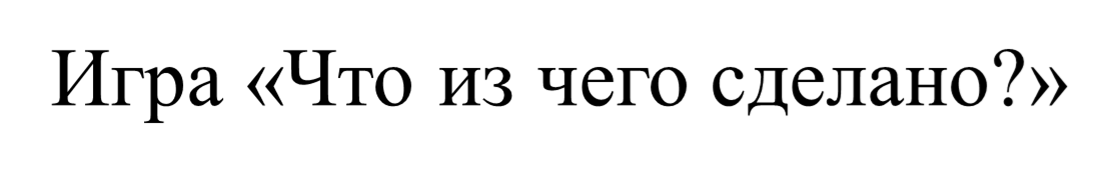 Платье из бархата, какое?
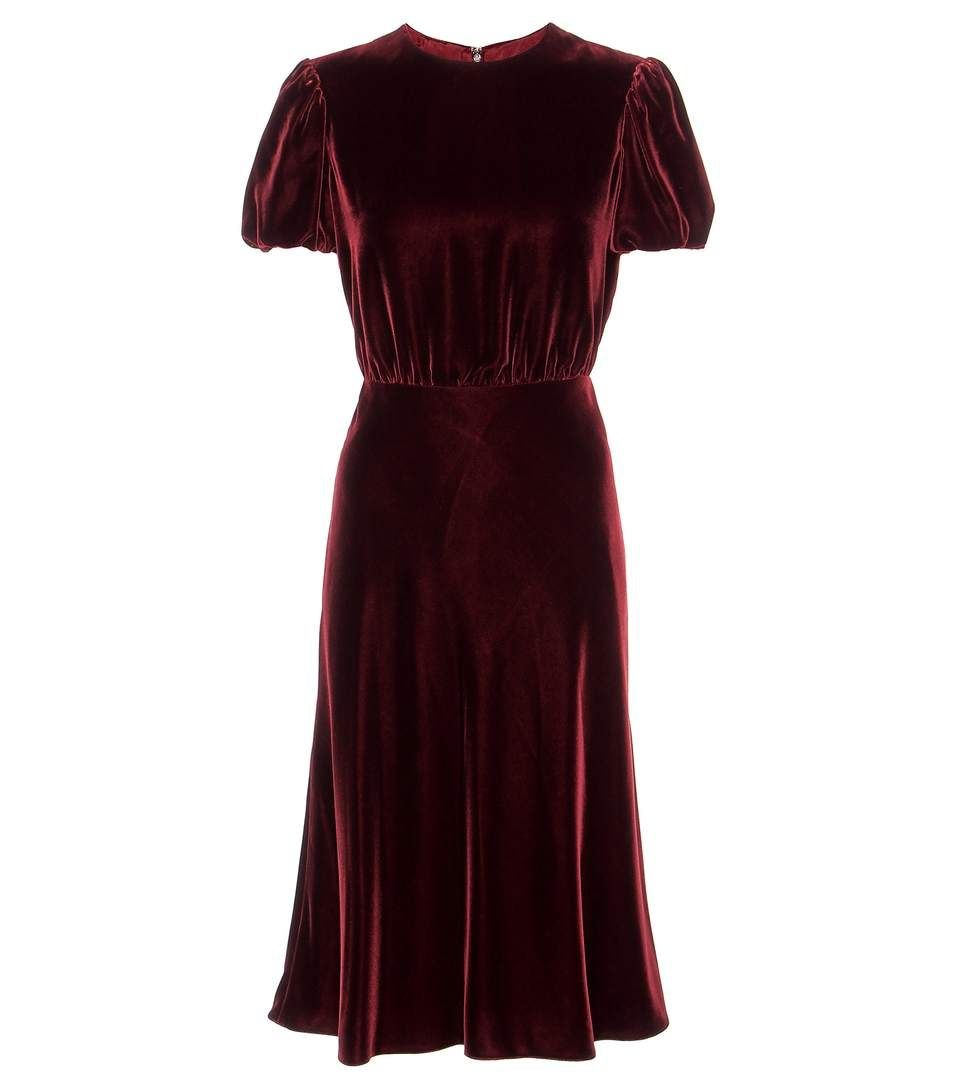 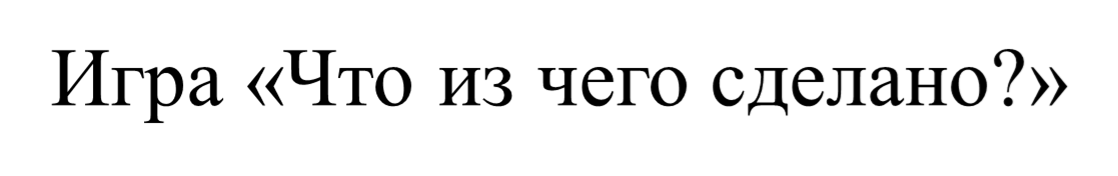 Блузка из шёлка, какая?
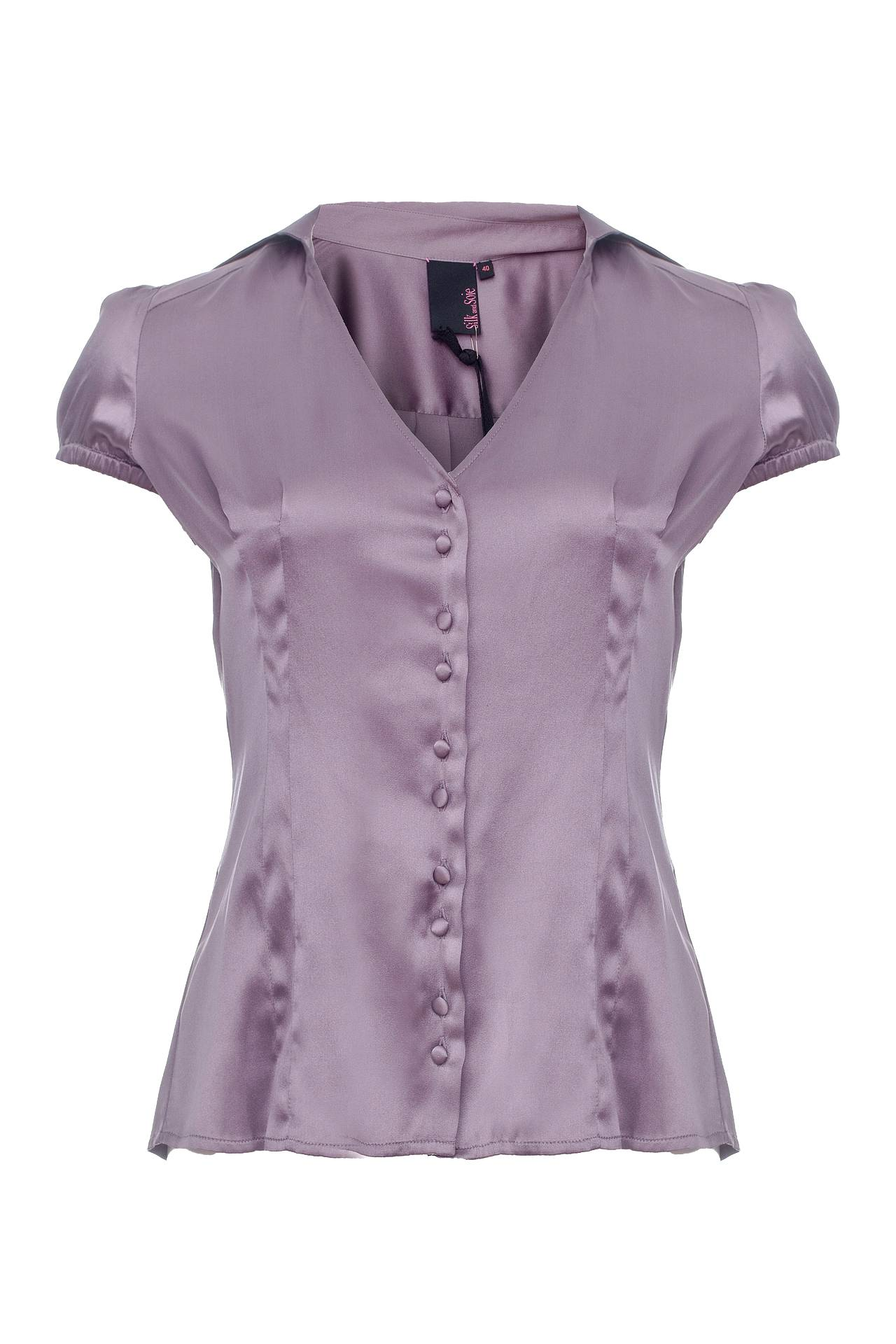 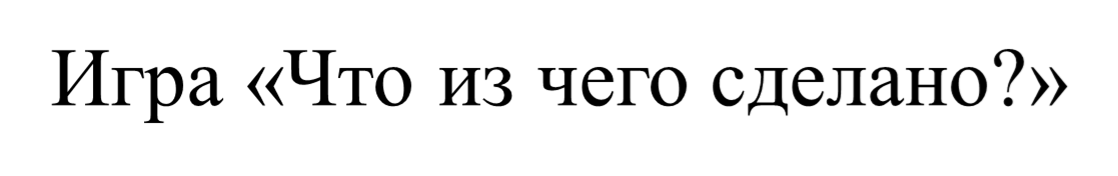 Сарафан из льна, какой?
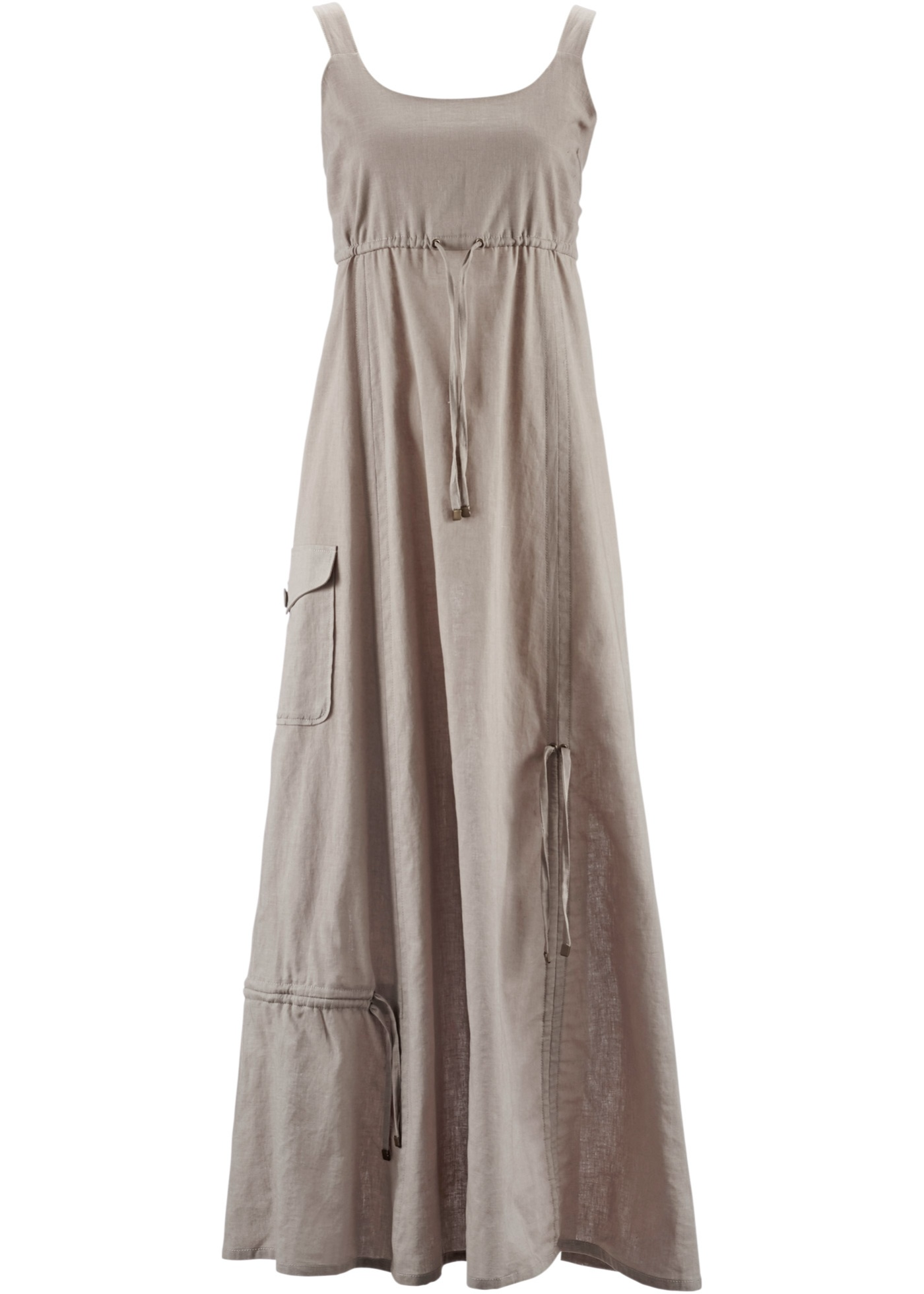 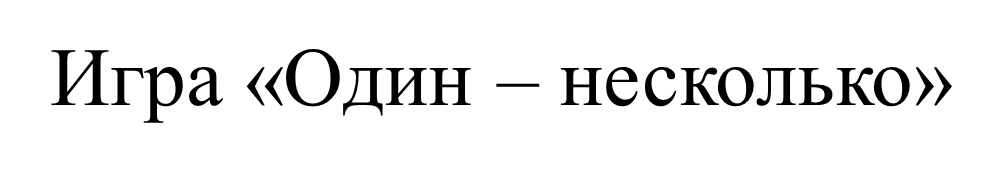 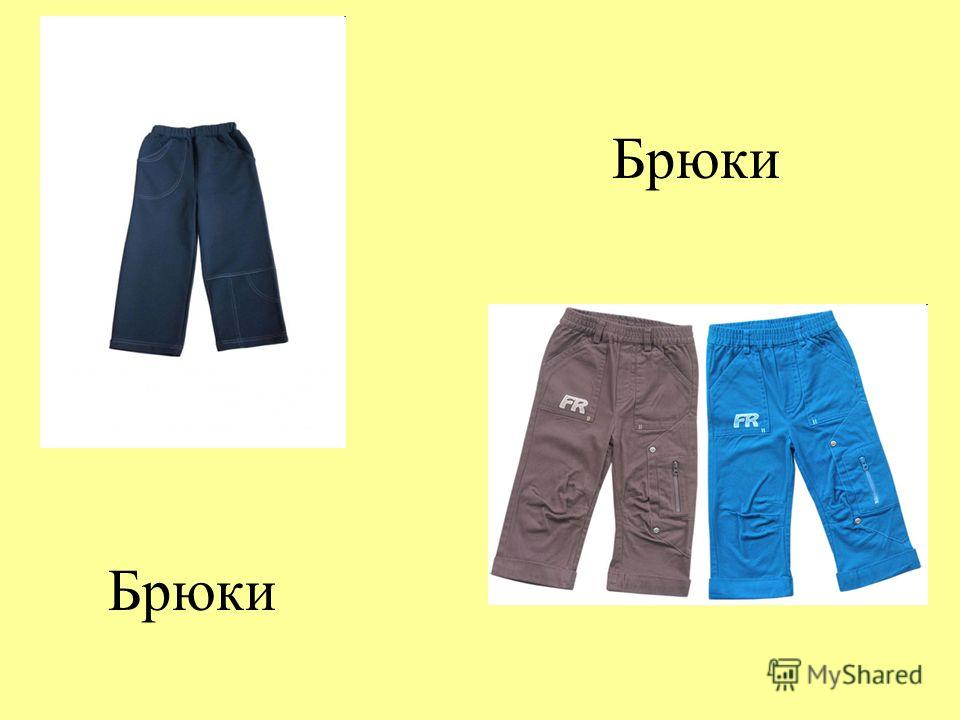 Игра «Один – несколько»
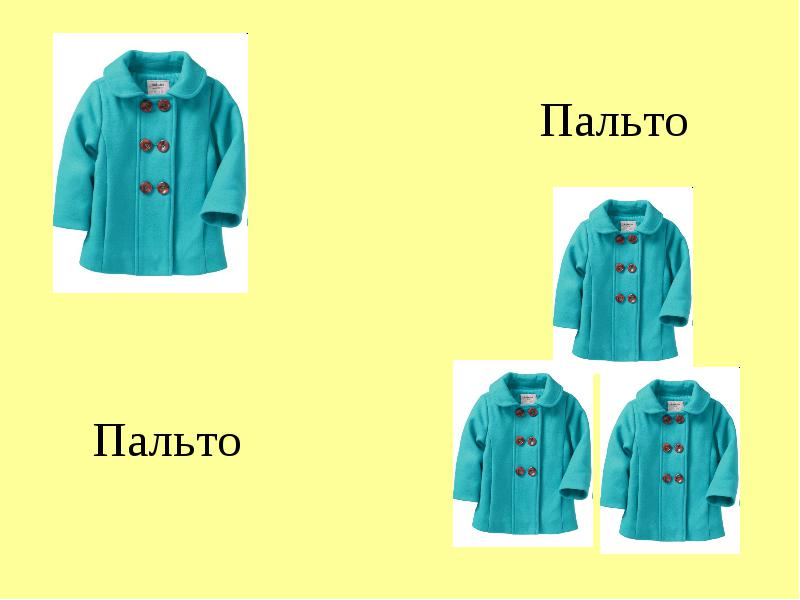 Игра «Один – несколько»
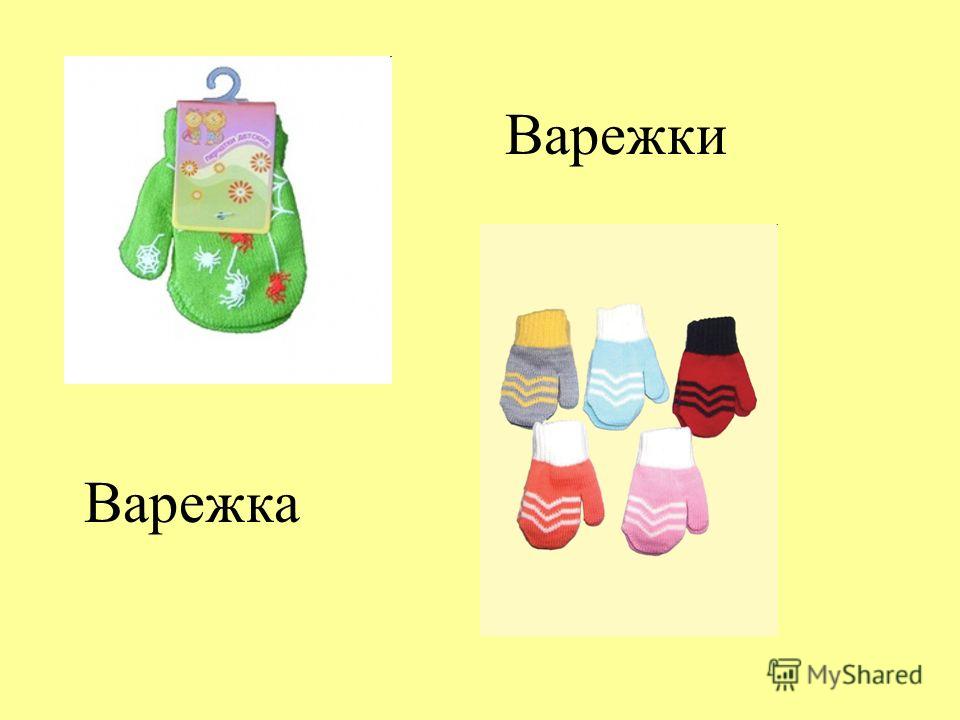 Игра «Один – несколько»
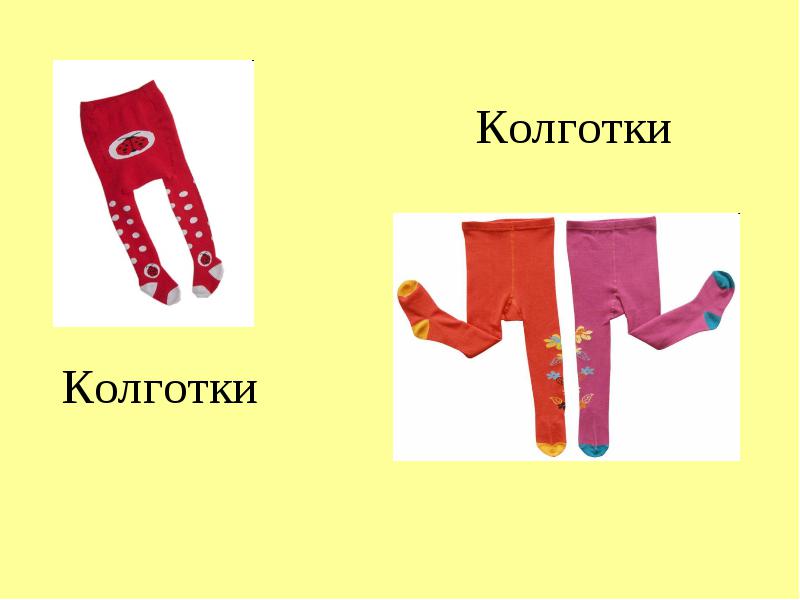 Игра «Один – несколько»
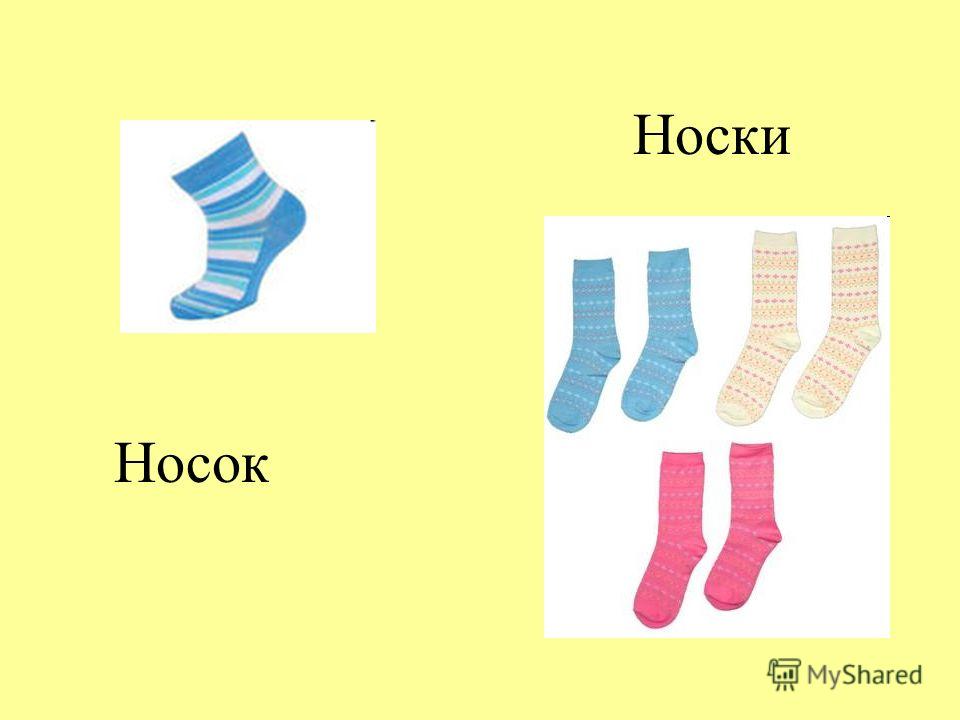 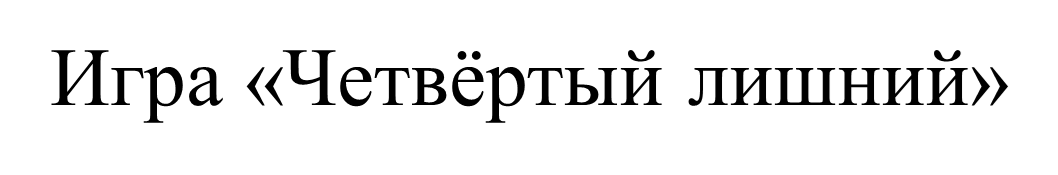 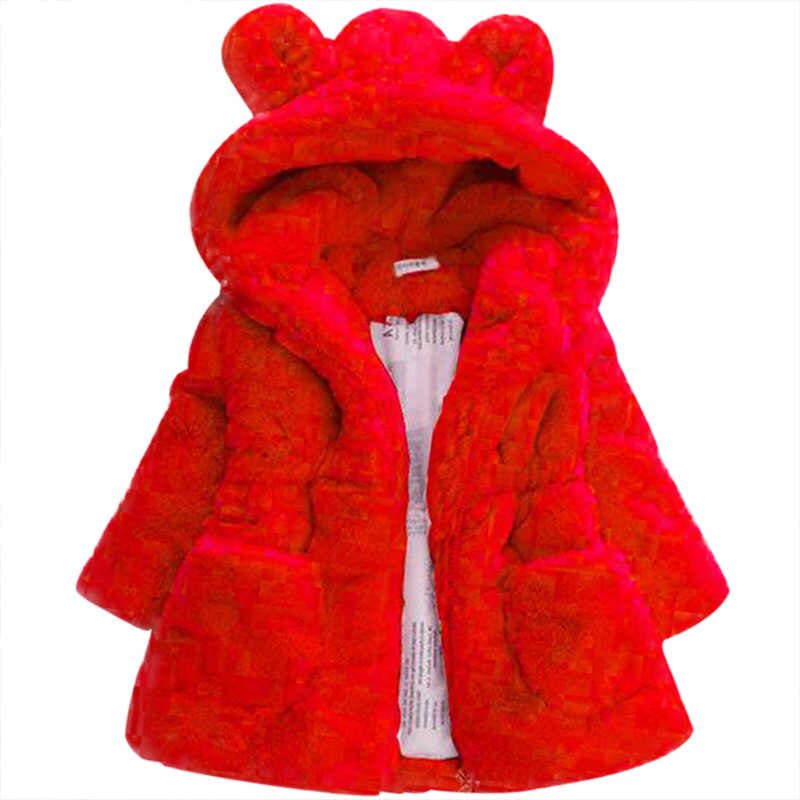 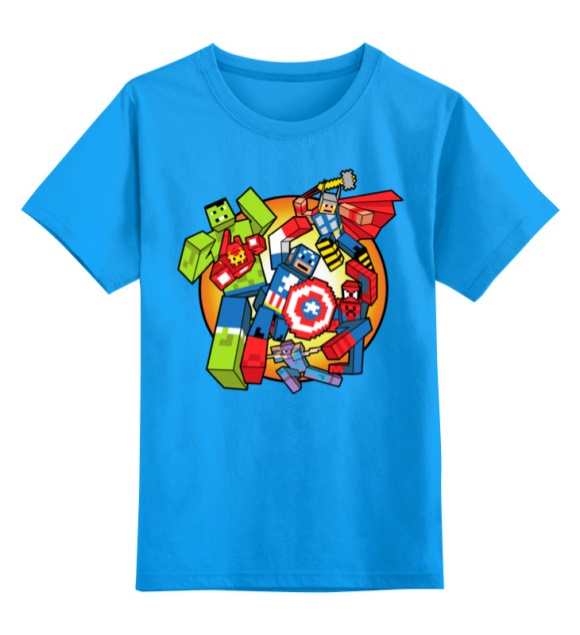 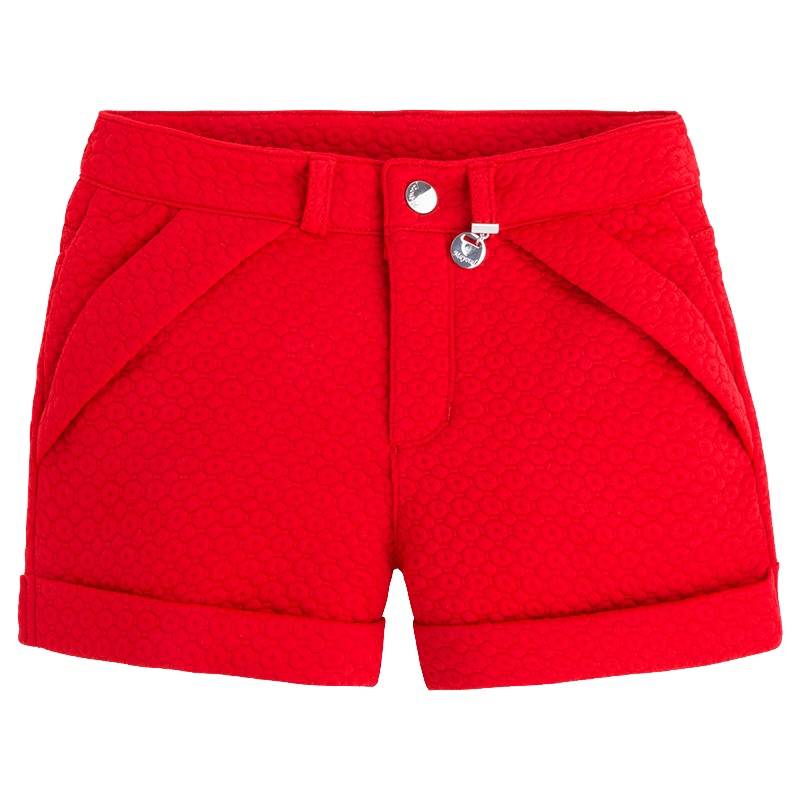 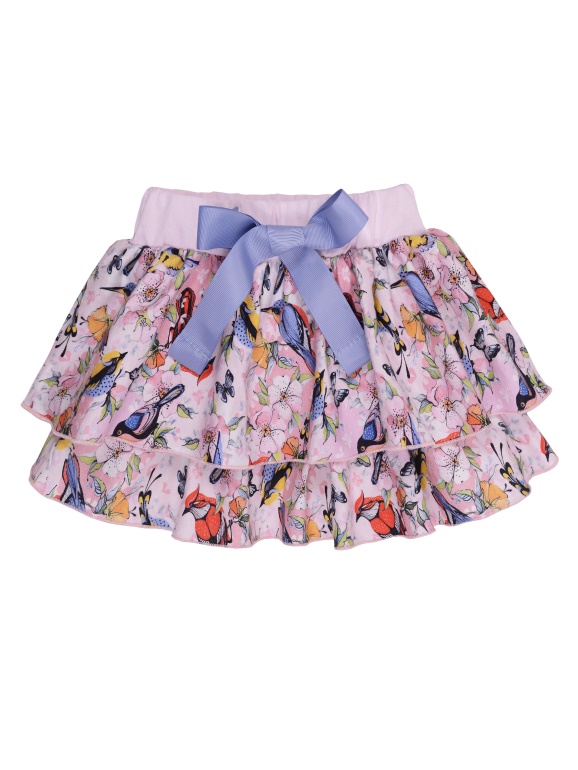 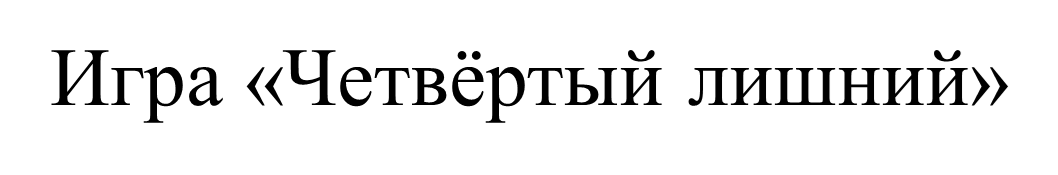 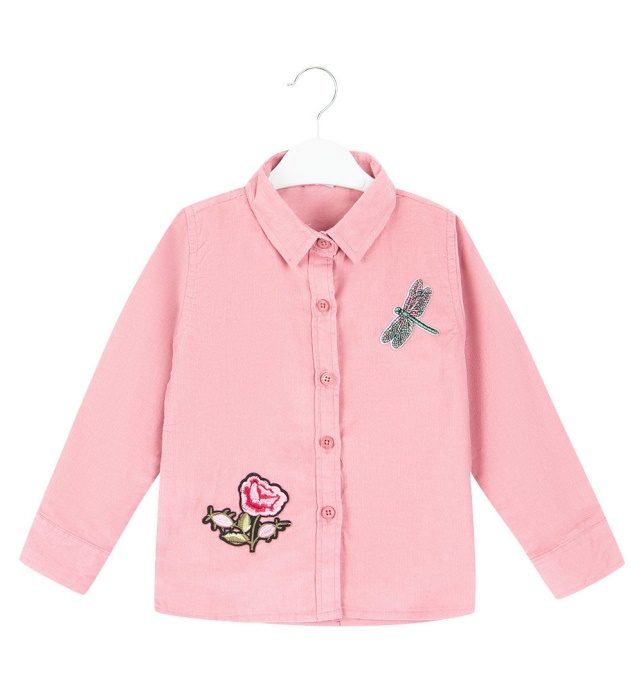 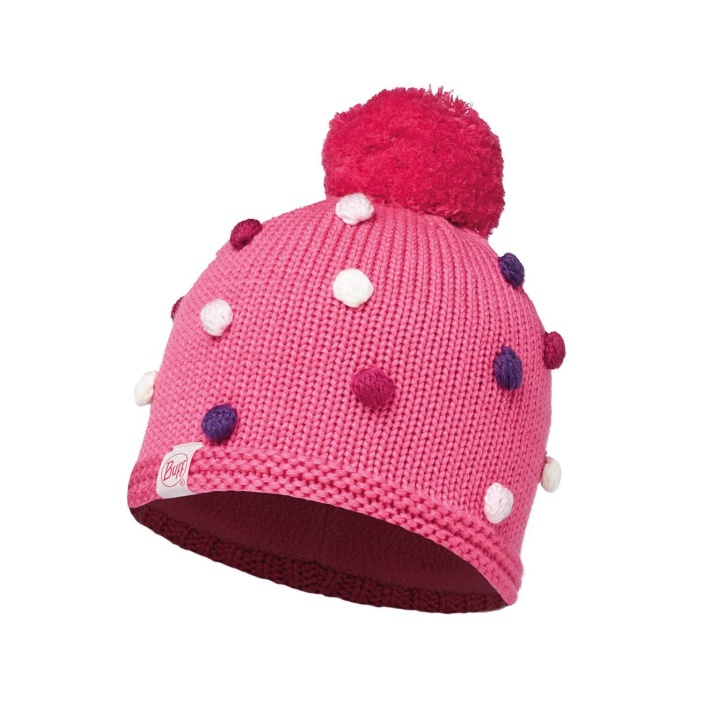 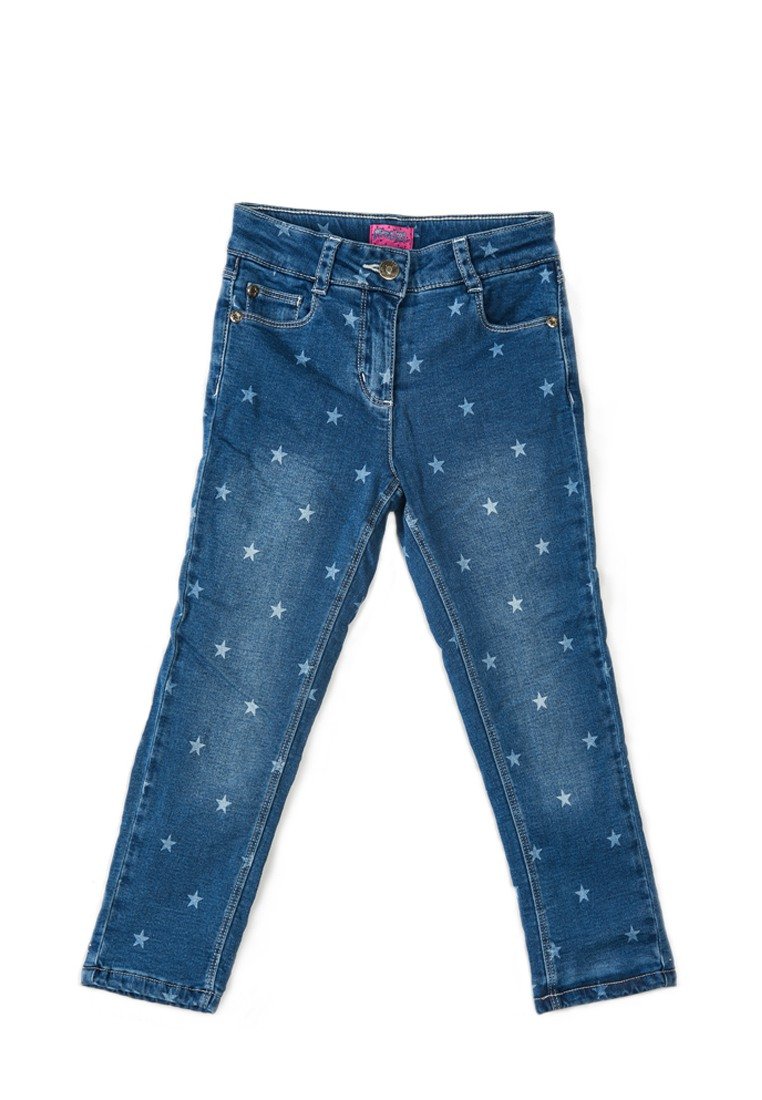 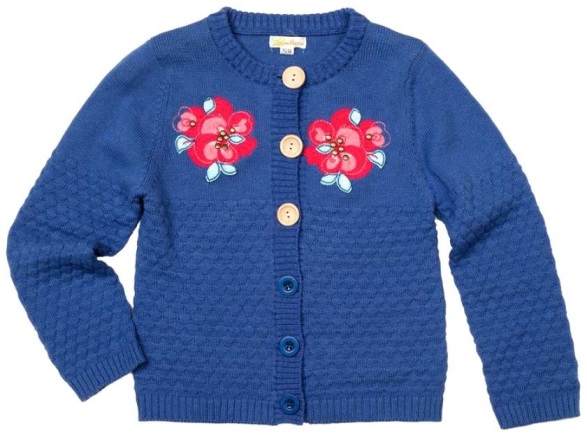 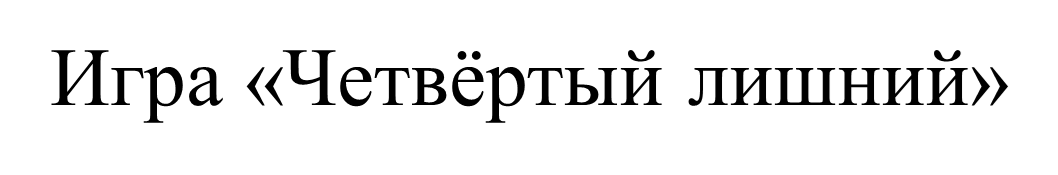 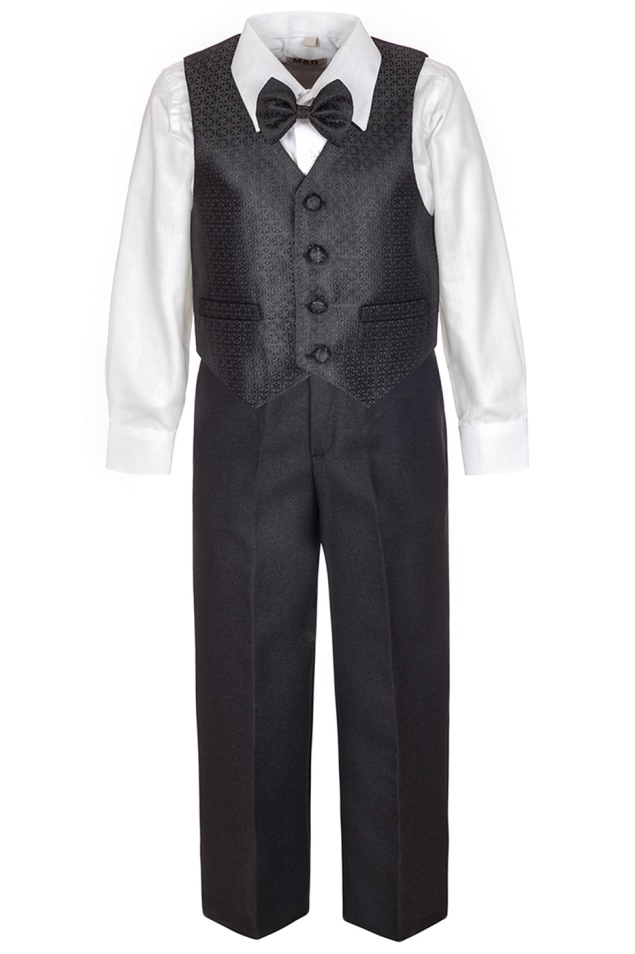 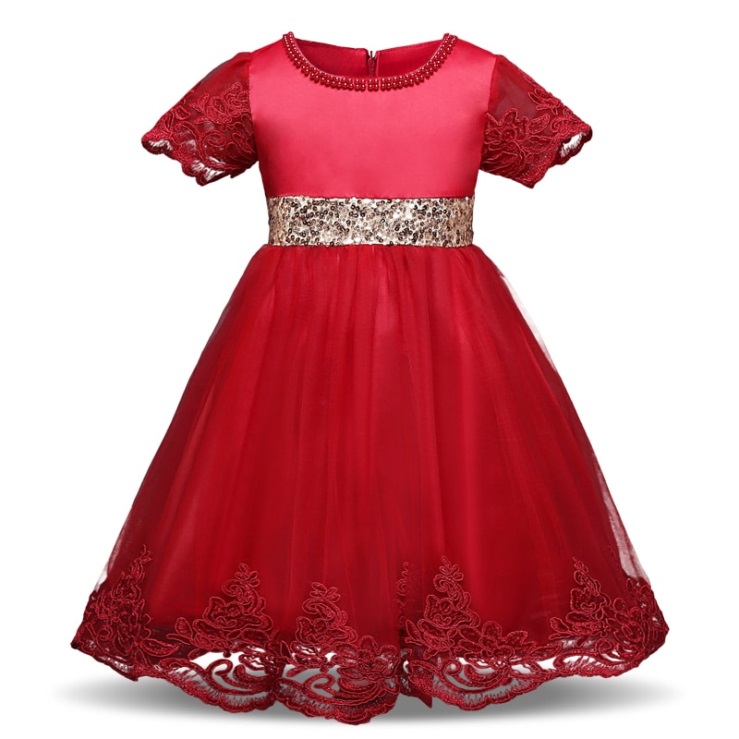 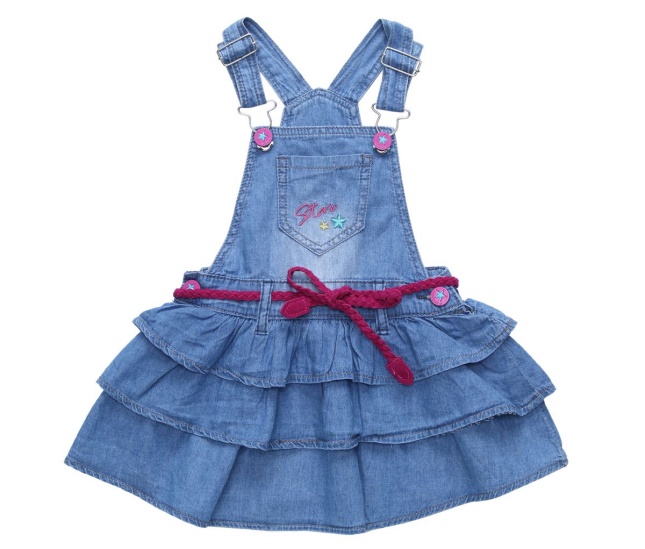 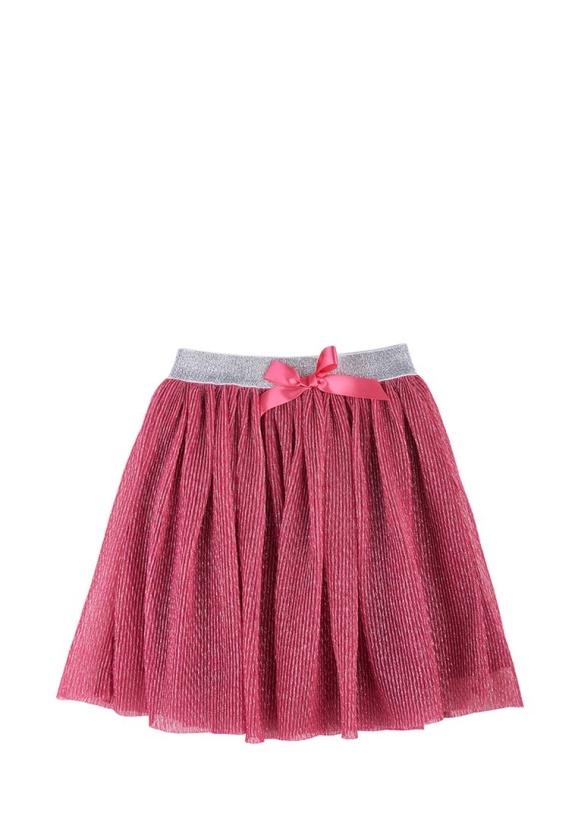